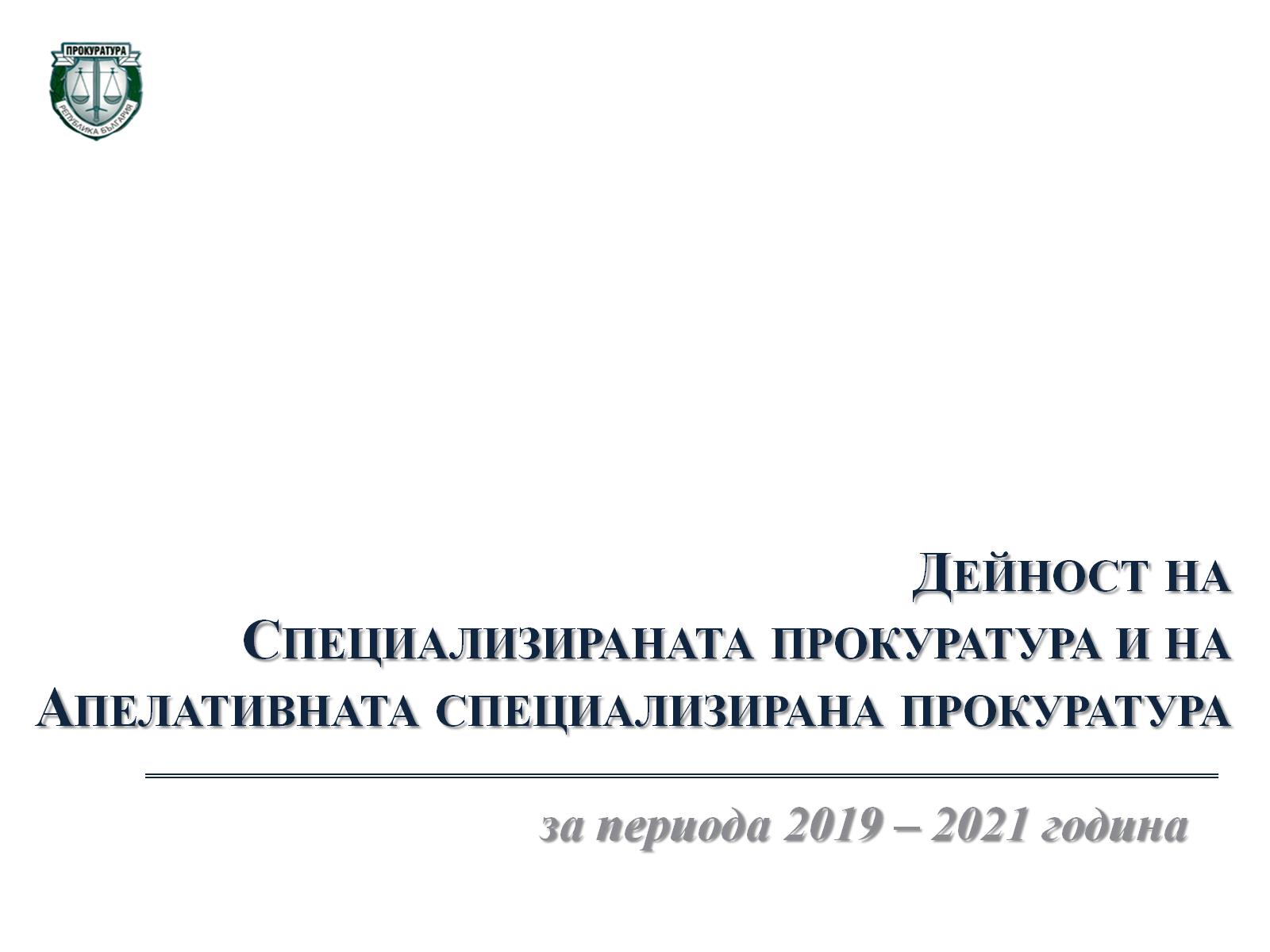 Дейност на Специализираната прокуратура и на Апелативната специализирана прокуратура
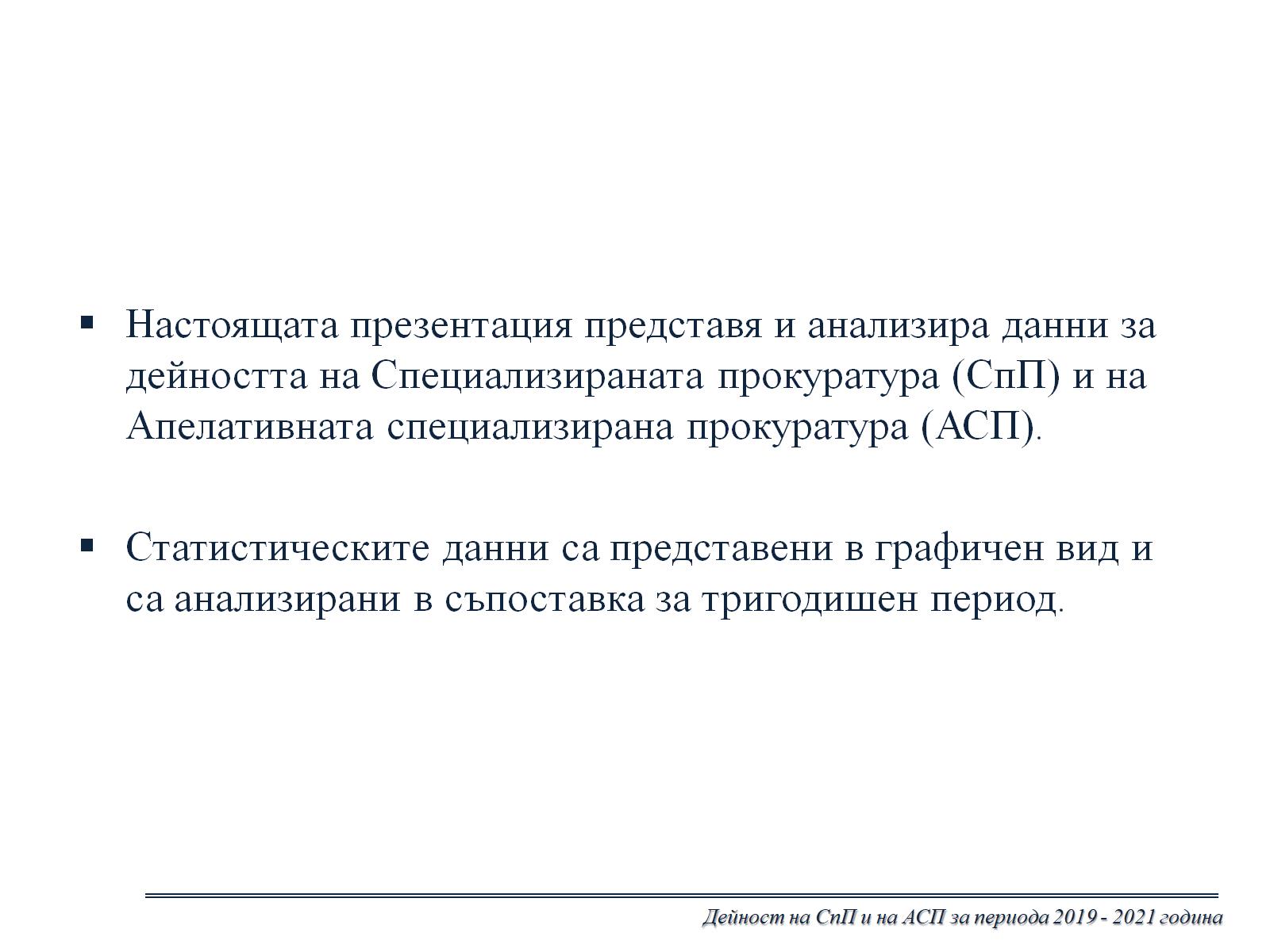 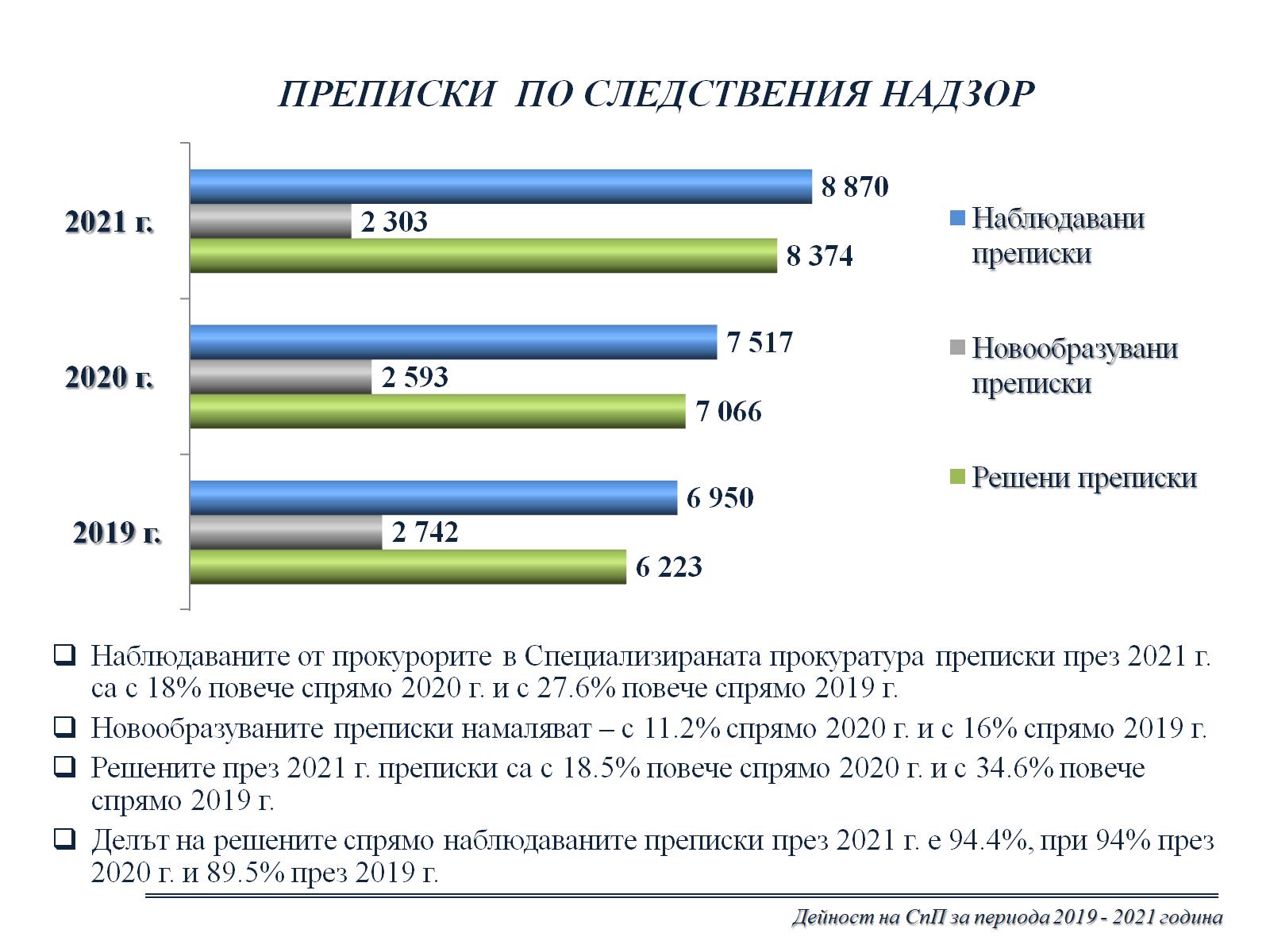 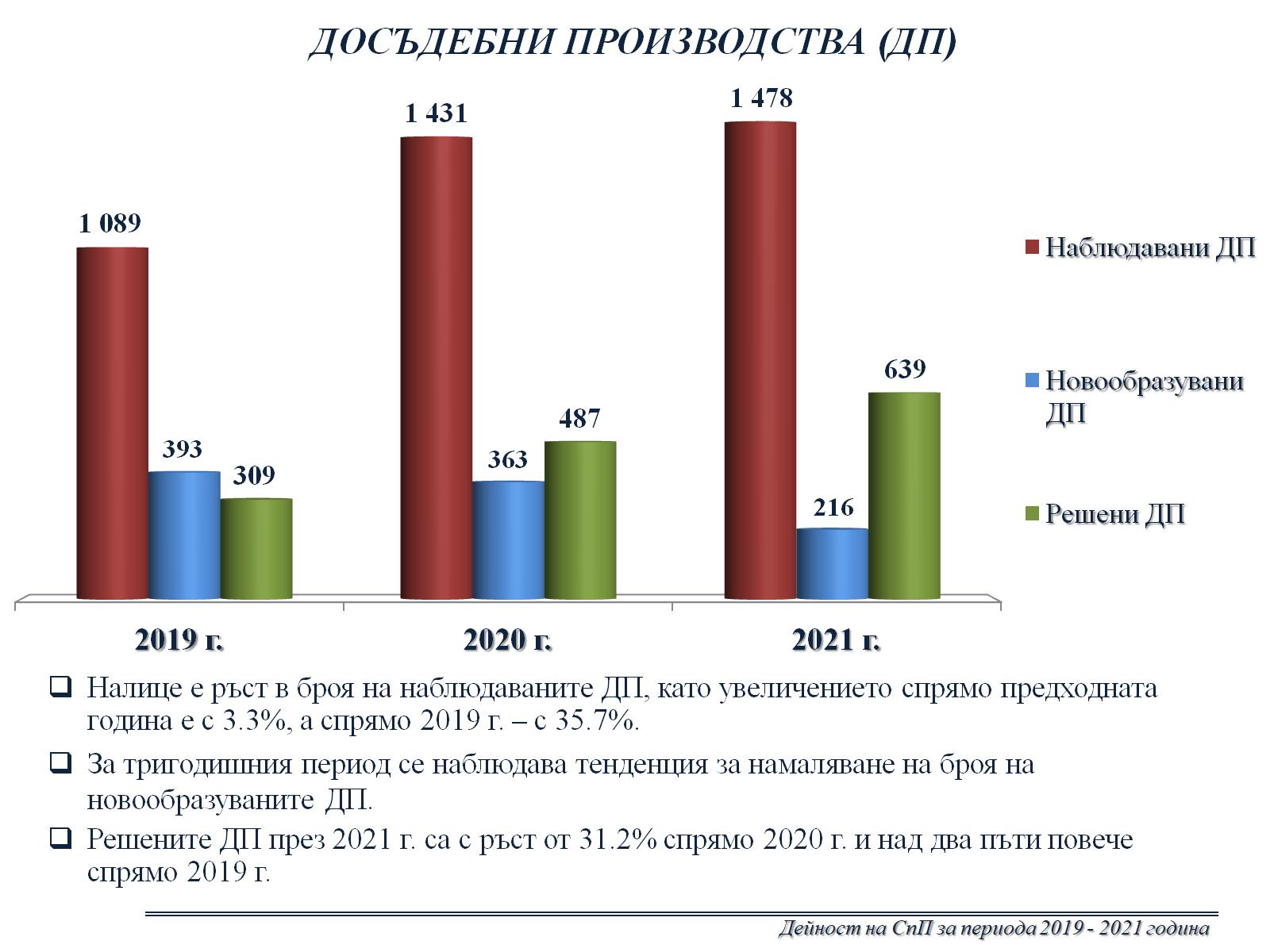 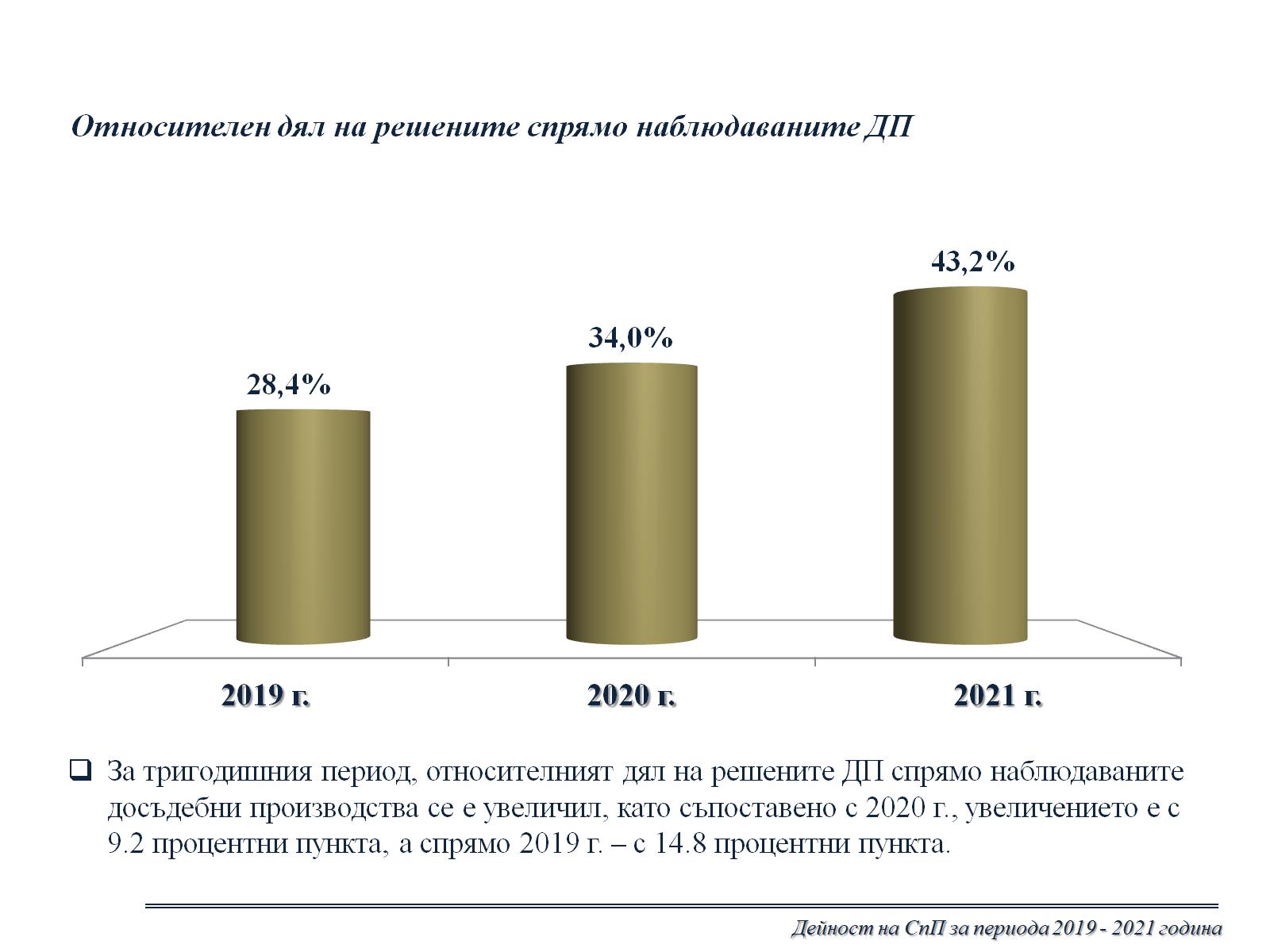 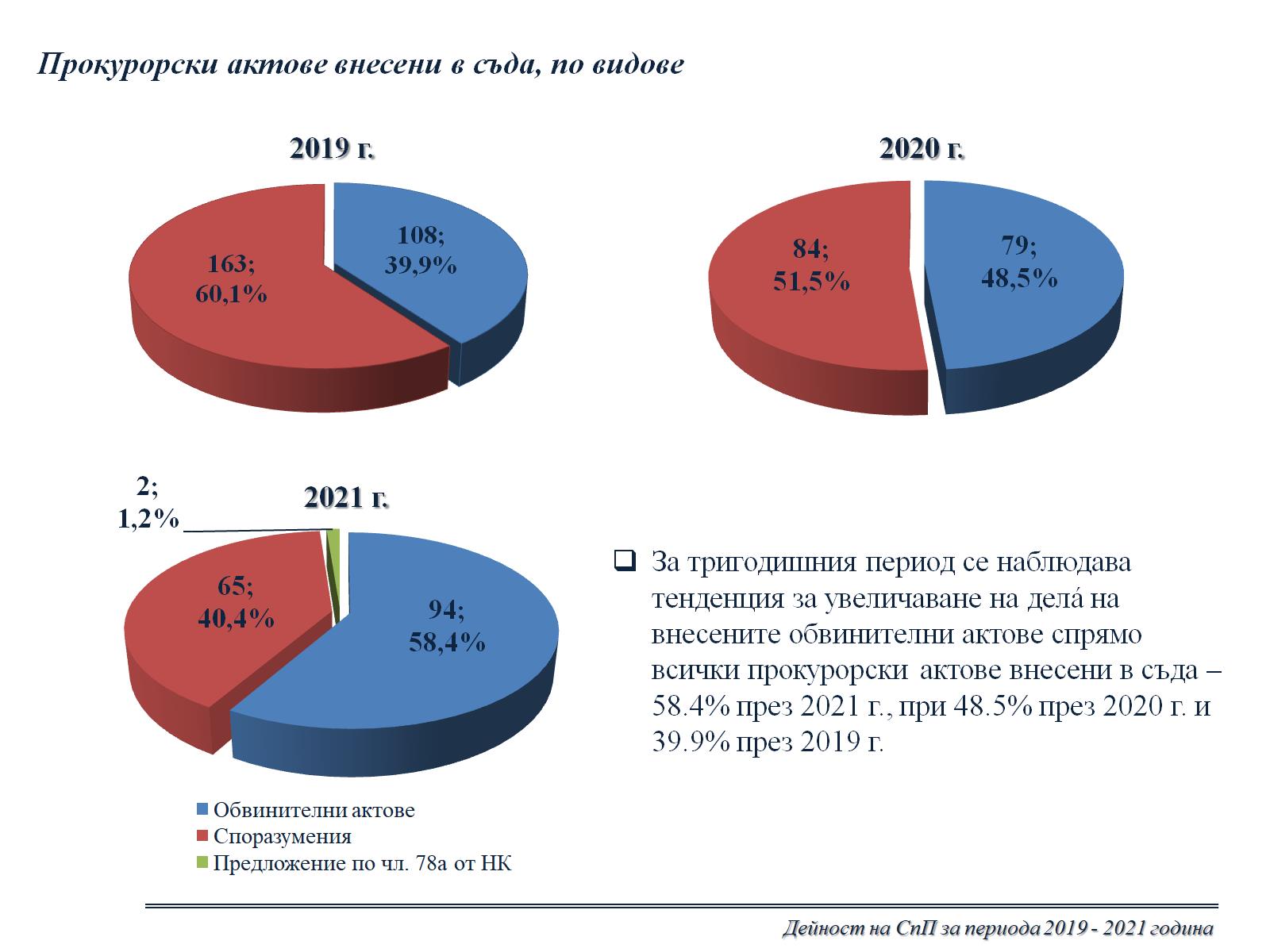 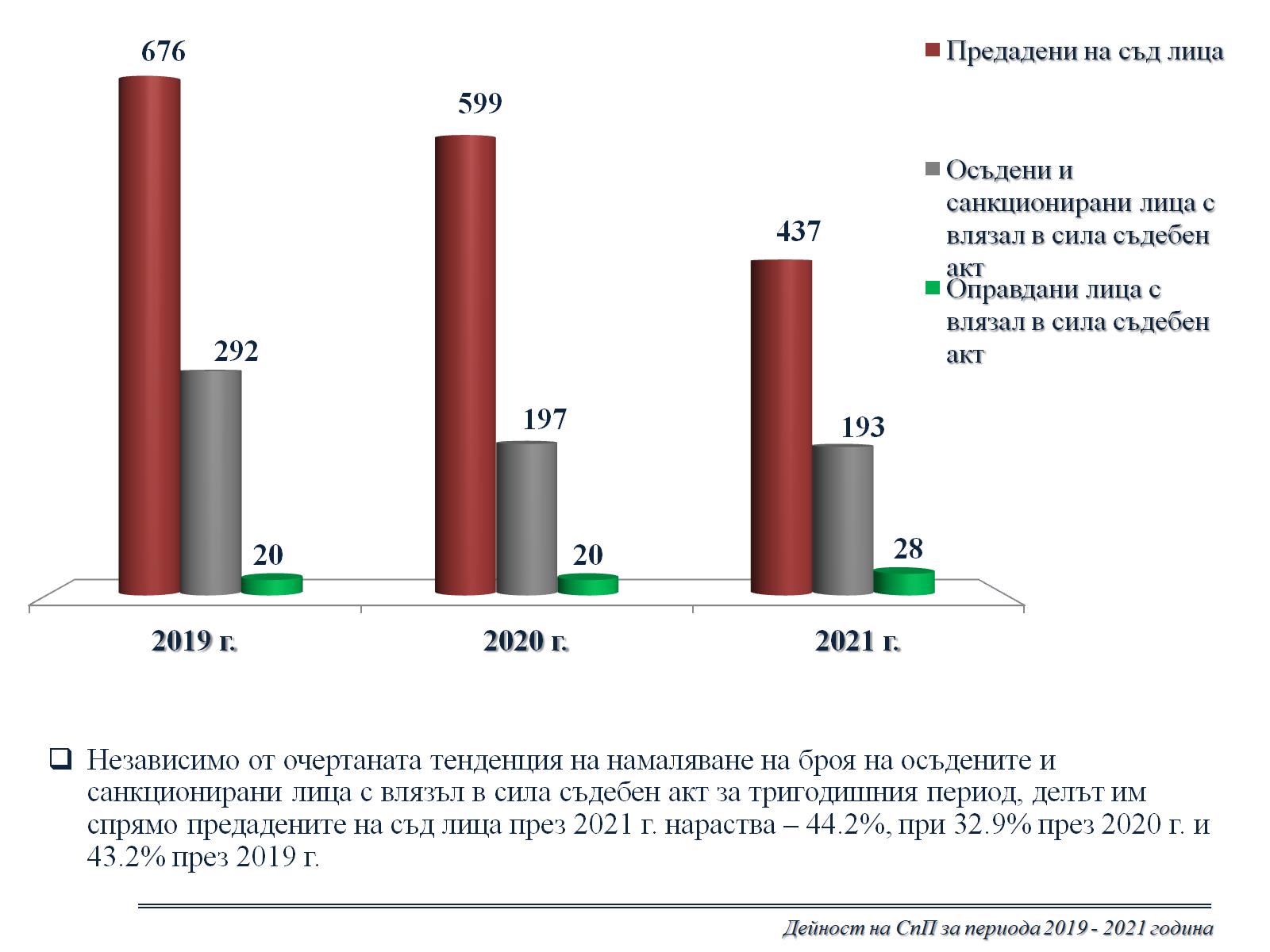 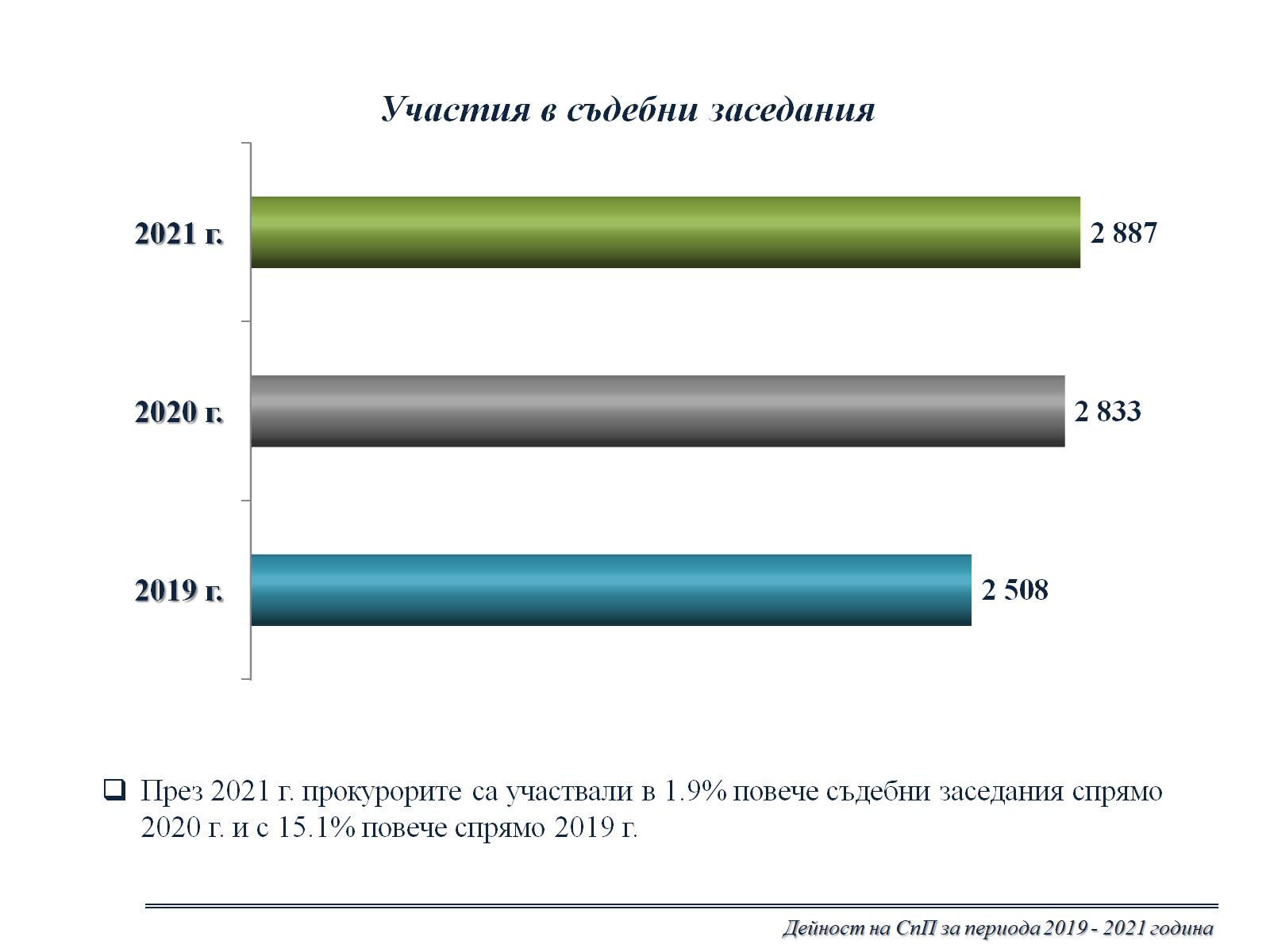 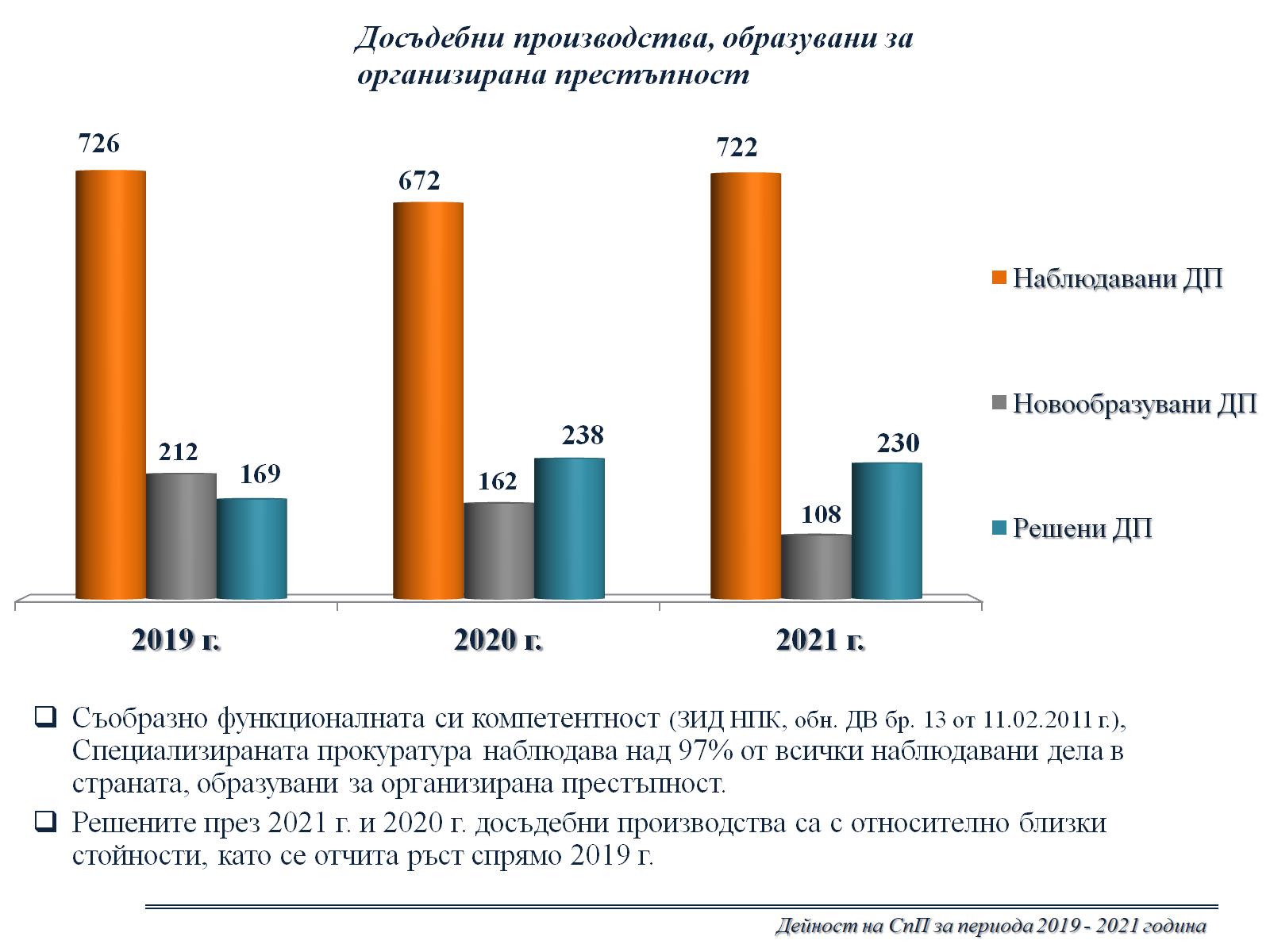 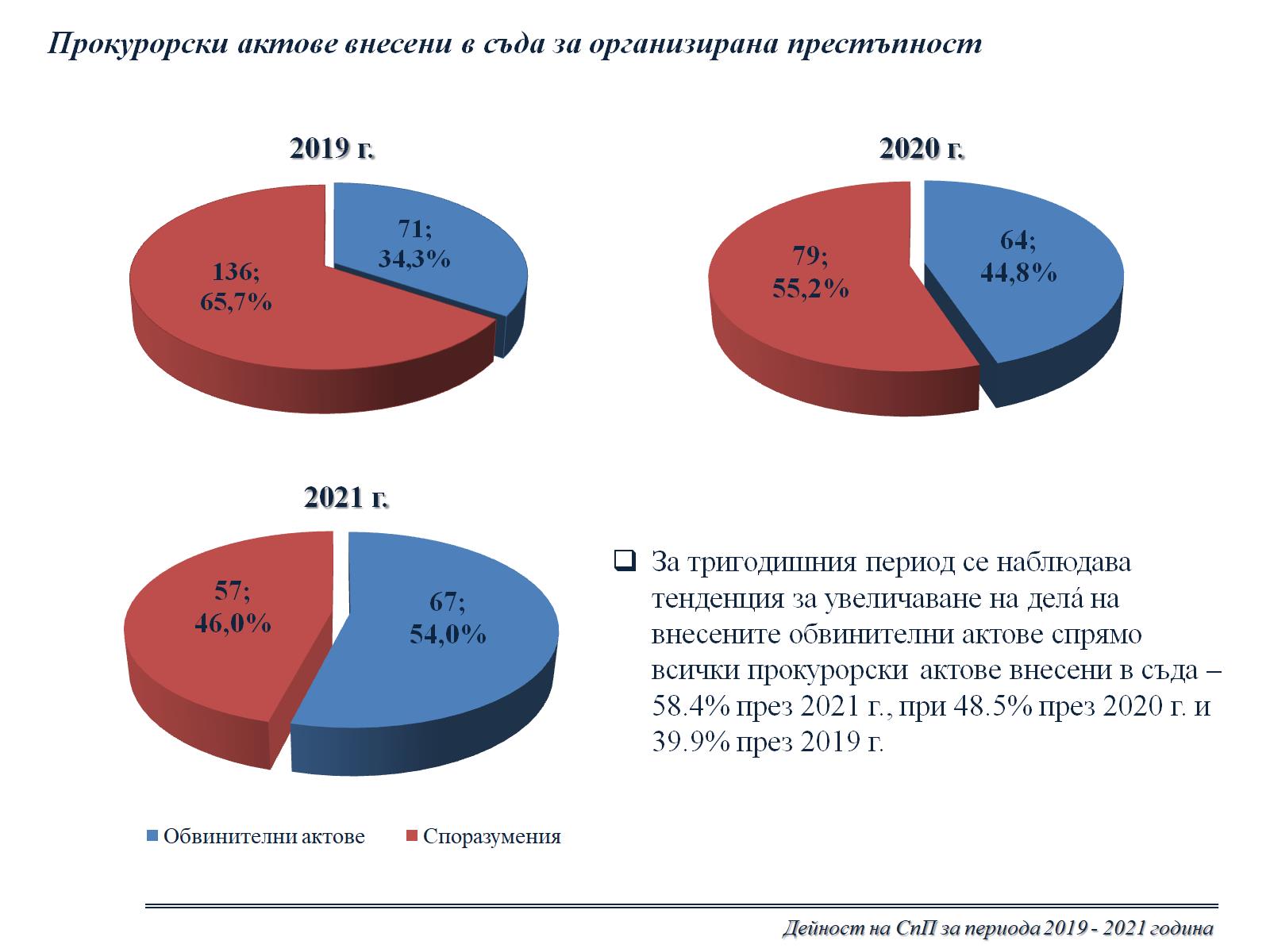 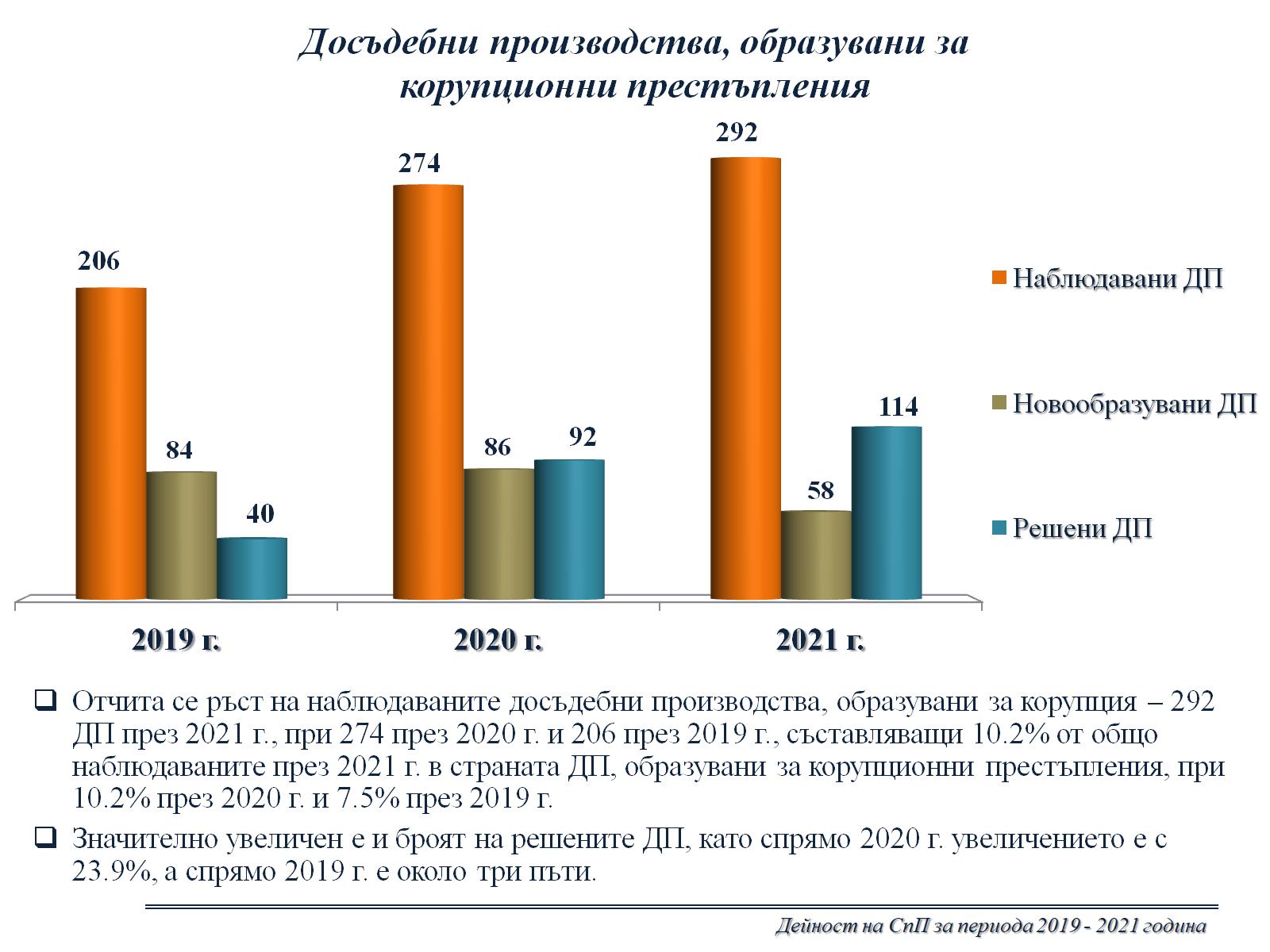 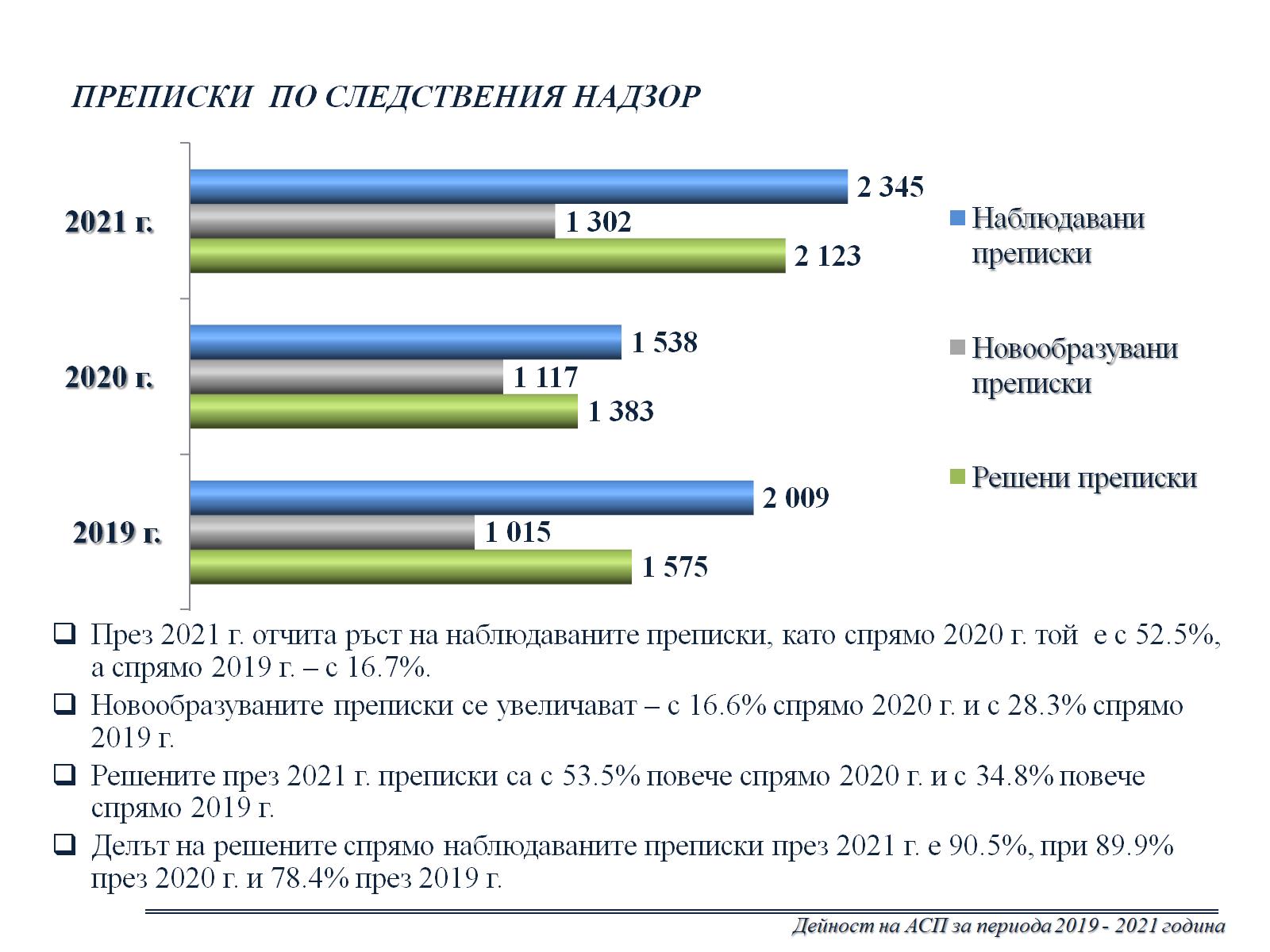 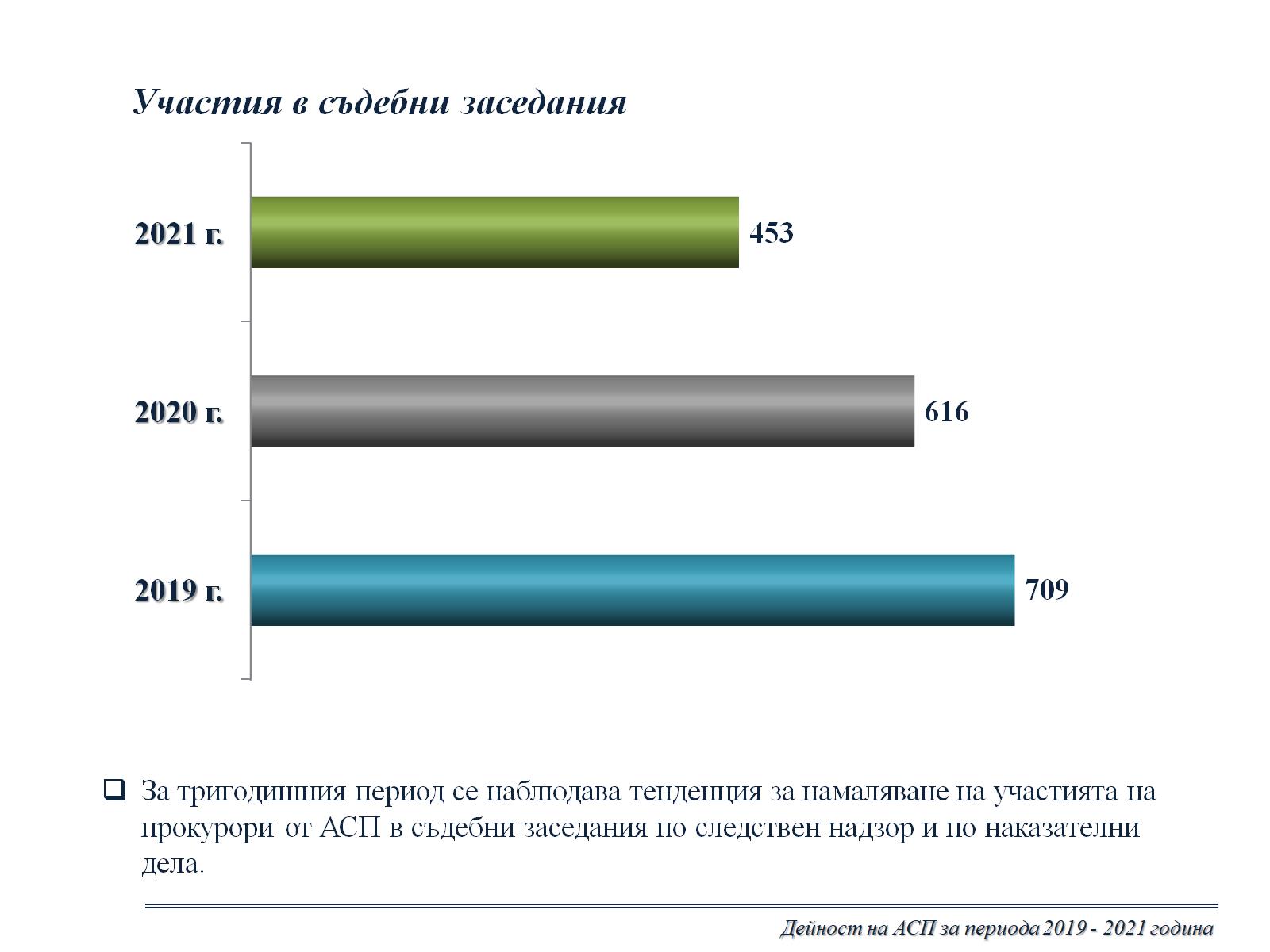 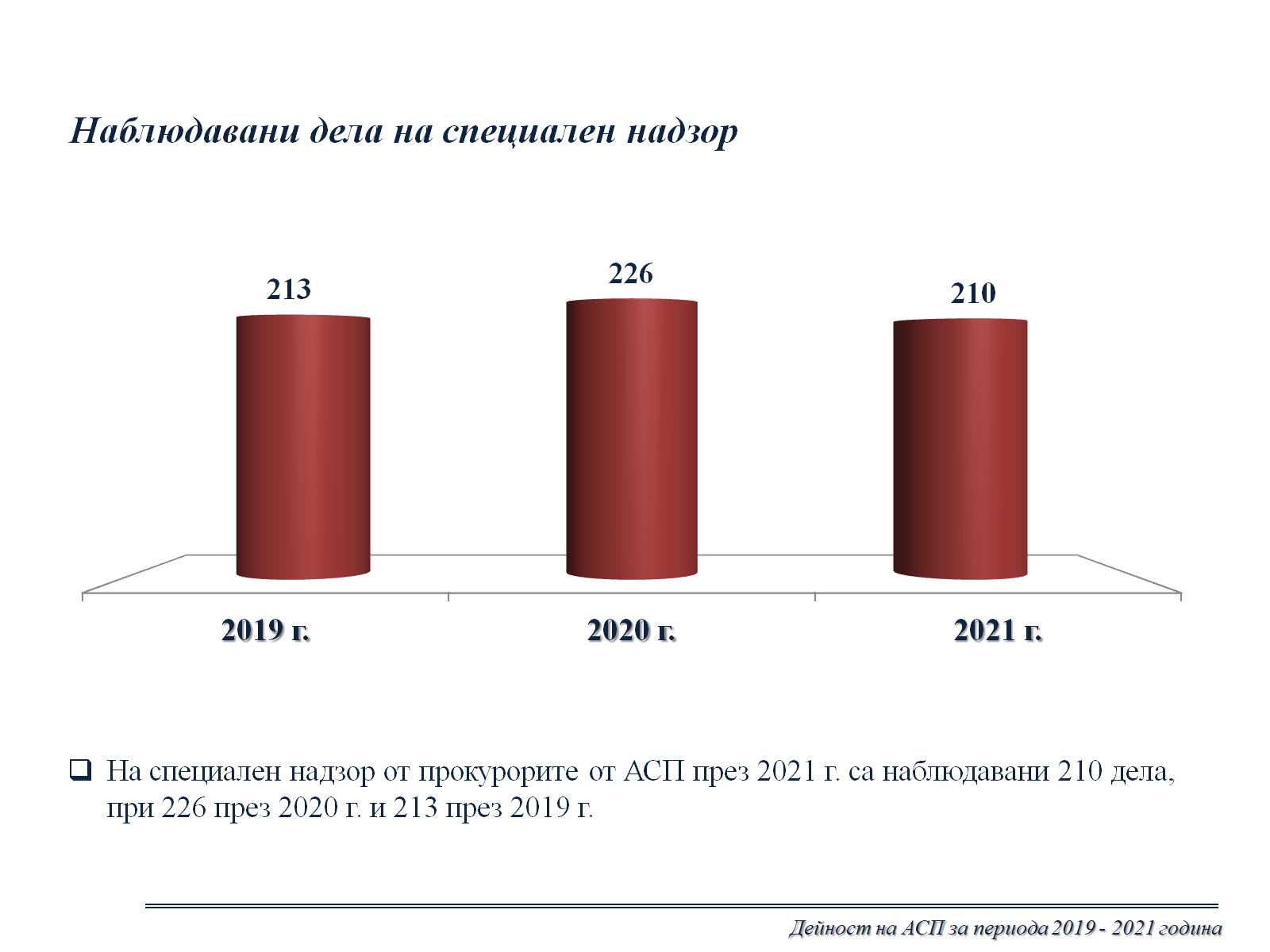